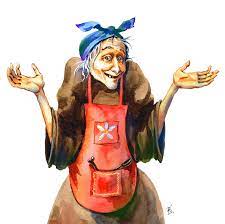 «Доброта идружба»
Дорогой друг!
У  бабы Яги есть волшебная ромашка, которая помогает ребятам быть добрее.
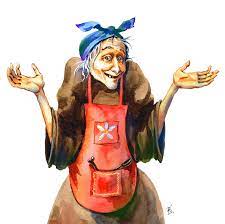 ЗЛОЙ
КРИКЛИВЫЙ
ГРУБЫЙ
ТРУСЛИ-ВЫЙ
ГРУСТ-НЫЙ
ЛЕНИ-ВЫЙ
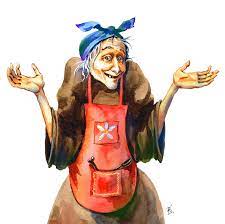 ЛОМАТЬ
ПЛАКАТЬ
ОГОР-ЧАТЬ
ОТНЯТЬ
ОБИДЕТЬ
ПОРУ-ГАТЬ
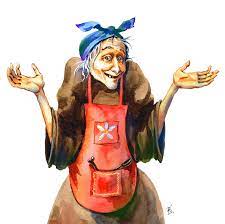 «Новое слово»
Добрая душа (добродушный)
Доброе сердце (добросердечный)
Желает добра (доброжелательный)
Делает добрые дела (добродетельный)
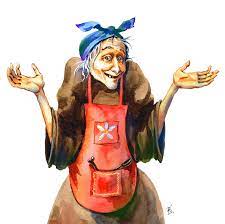 «Кто лишний»
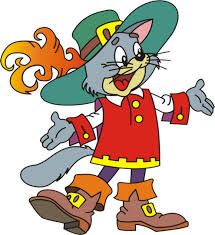 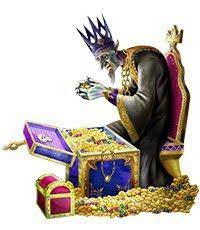 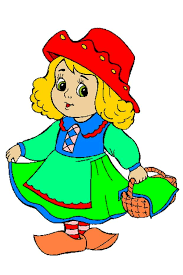 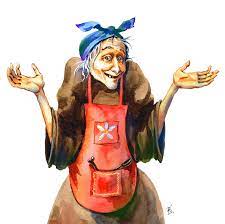 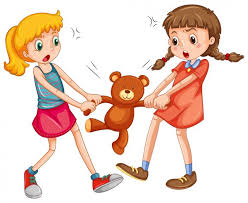 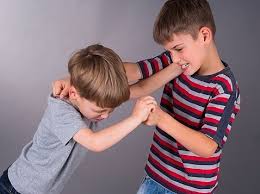 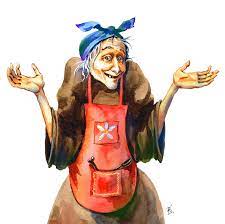 В тихом лесу, средь кустов и дорожек,                                                                                 Жили два друга Зайчик и Ёжик,                                                                                                     Как-то они на прогулку пошли,                                                                                                         И на полянке мячик  нашли.Заяц: «Я первый!»Ёжик: «Нет, я!»                                                                                                                                              Не уступают друг другу друзья.
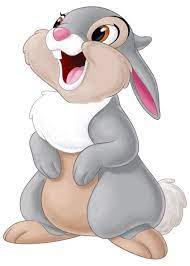 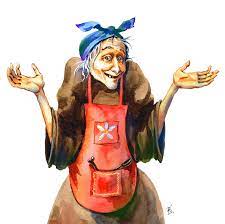 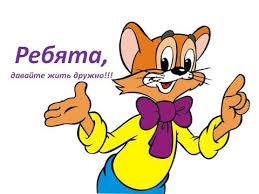 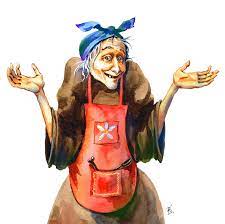 «Так-то и вы: если в согласии жить будете, никто вас не одолеет;                 а если будете ссориться да всё врозь – вас всякий легко погубит».
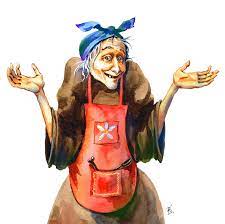 Доброта должна быть в миреБыть должна она везде.Доброта должна быть дома,На работе, во дворе.Людям надо быть добрее,Не ругаться никогда,Ведь важней всего на светеВ этом мире доброта.
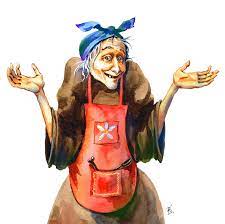 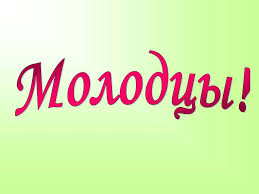 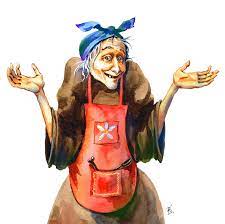